OCULAR IMMUNE SYSTEM
Anna Kravchenko
ophthalmologist
resident of Lomonosov MSU
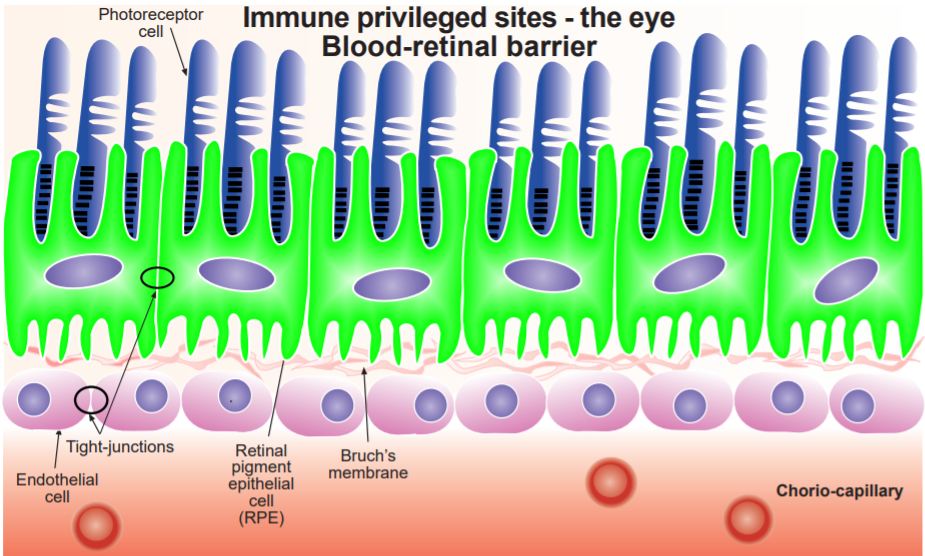 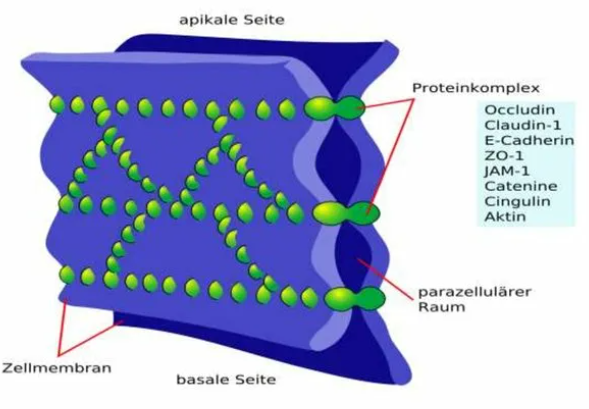 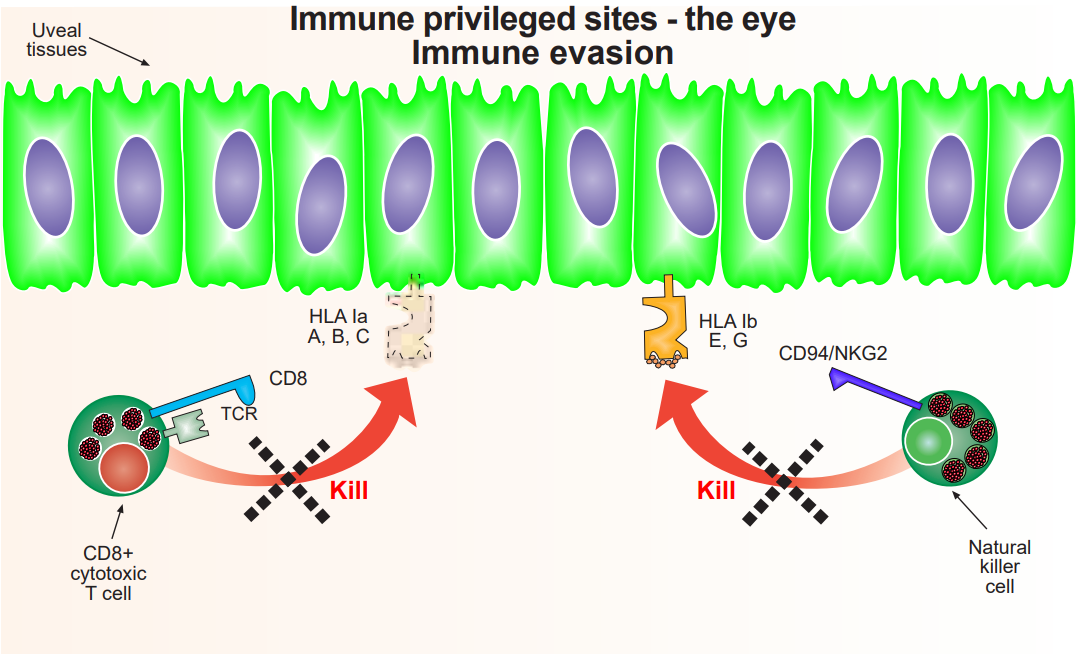 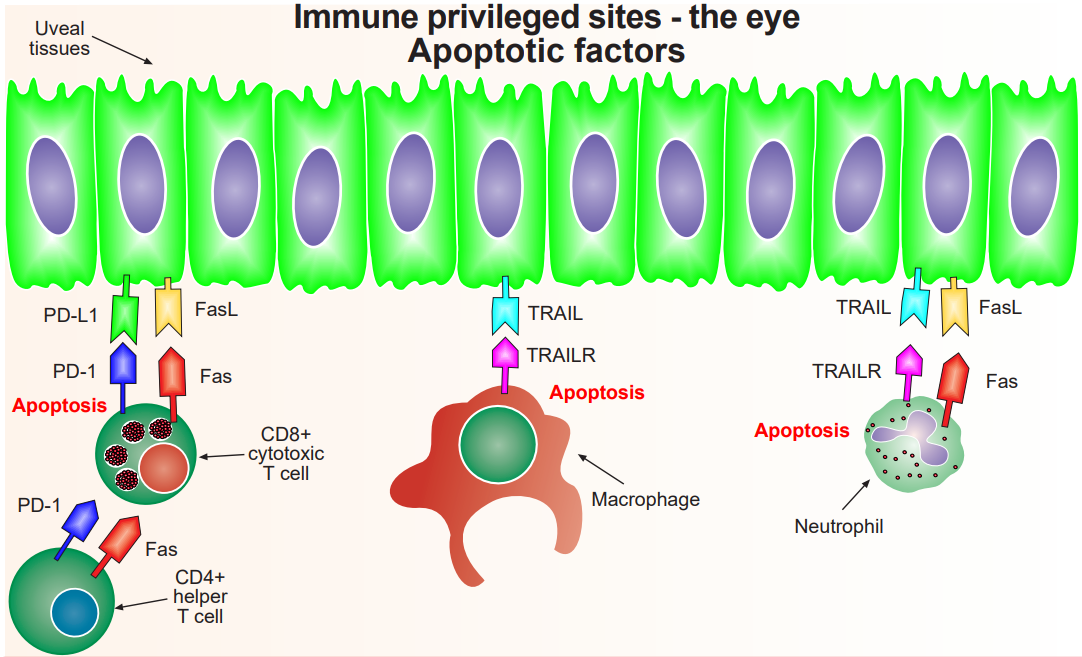 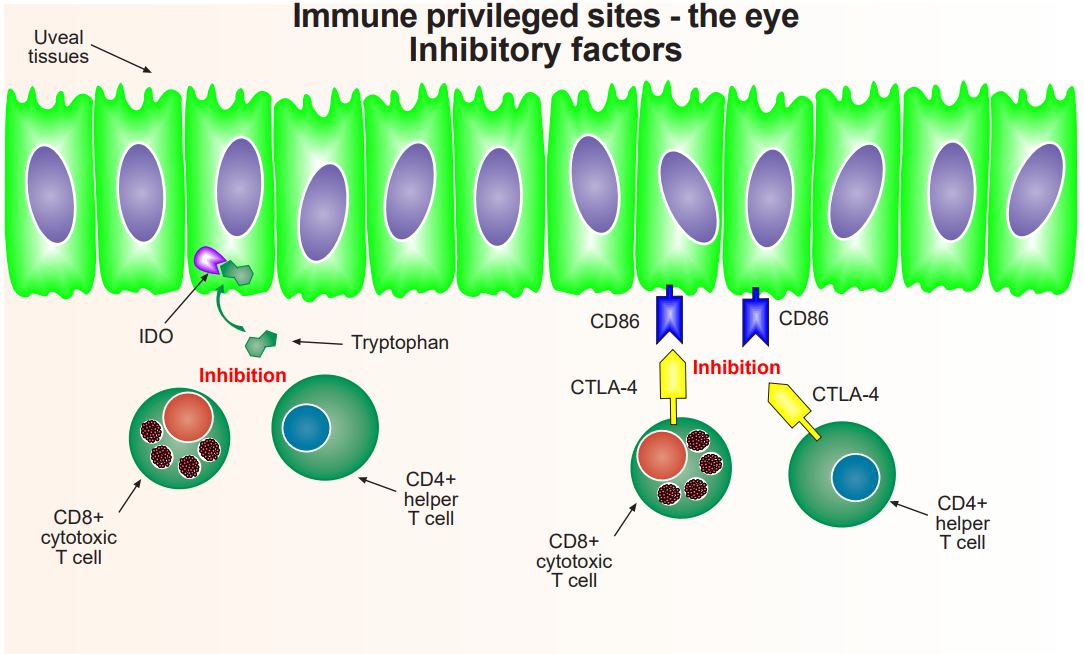 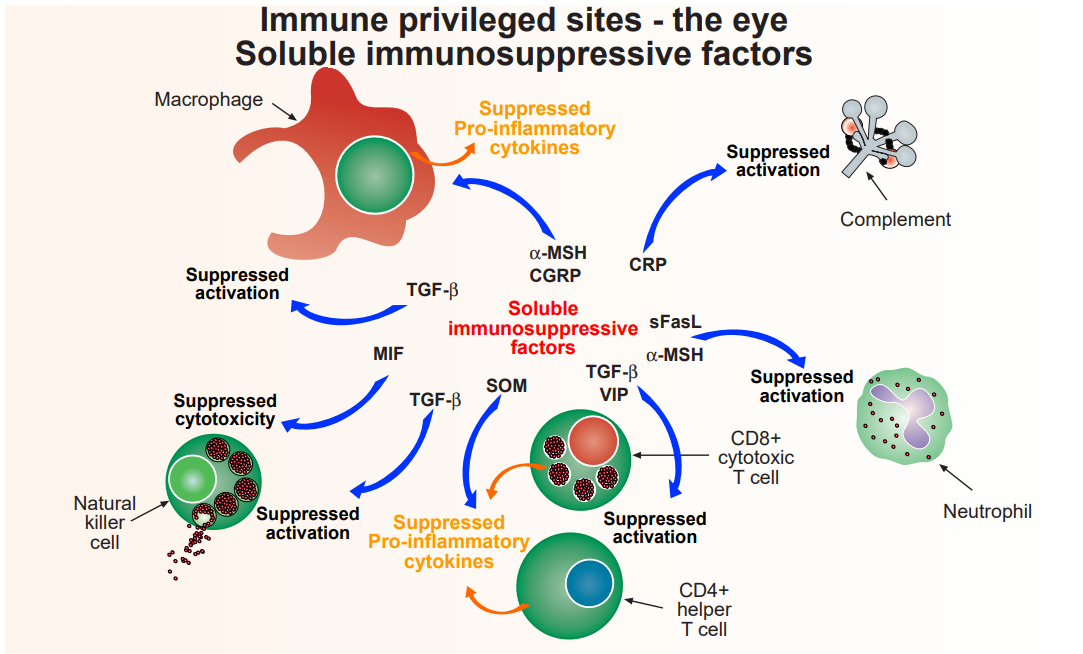 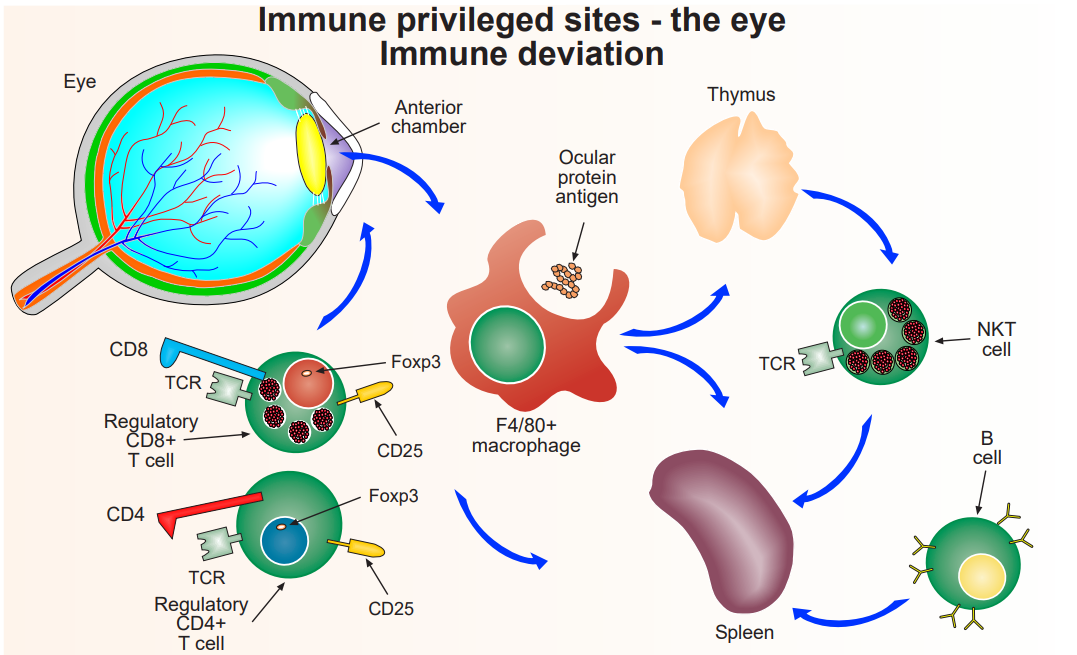